CIENCIAS NATURALES
2° MEDIO
SEXUALIDAD HUMANA
ACTIVIDAD 1
Otra dimensión relevante con respecto a la sexualidad humana es la psicológica.
¿Cómo uno comprende la sexualidad desde una perspectiva más personal?, ¿Qué trabajo de conocimiento propio debo realizar para entenderme?
Estas preguntas son importante para poder entender como yo me relaciono con los demás, cómo yo reconozco mis sentimientos, mis percepciones de mi mismo y del respeto propio.

Partiendo desde aquí, uno también puede establecer limites con los demás.
DIMENSIÓN PSICOLÓGICA
Como se menciono anteriormente, la dimensión psicológica habla más de la percepción personal y la relación con uno mismo. Este cuestionamiento también se ve influenciado por lo que uno ve en los medios de comunicación.

Este ámbito es uno de los más moldeables, ya que cada persona es única, y sus vivencias y experiencias también.
DIMENSIÓN PSICOLÓGICA
Ahora realice un mapa conceptual relacionado con la dimensión psicológica con los conceptos que tu creas están relacionados.
DIMENSIÓN PSICOLÓGICA
Observa las siguientes imágenes
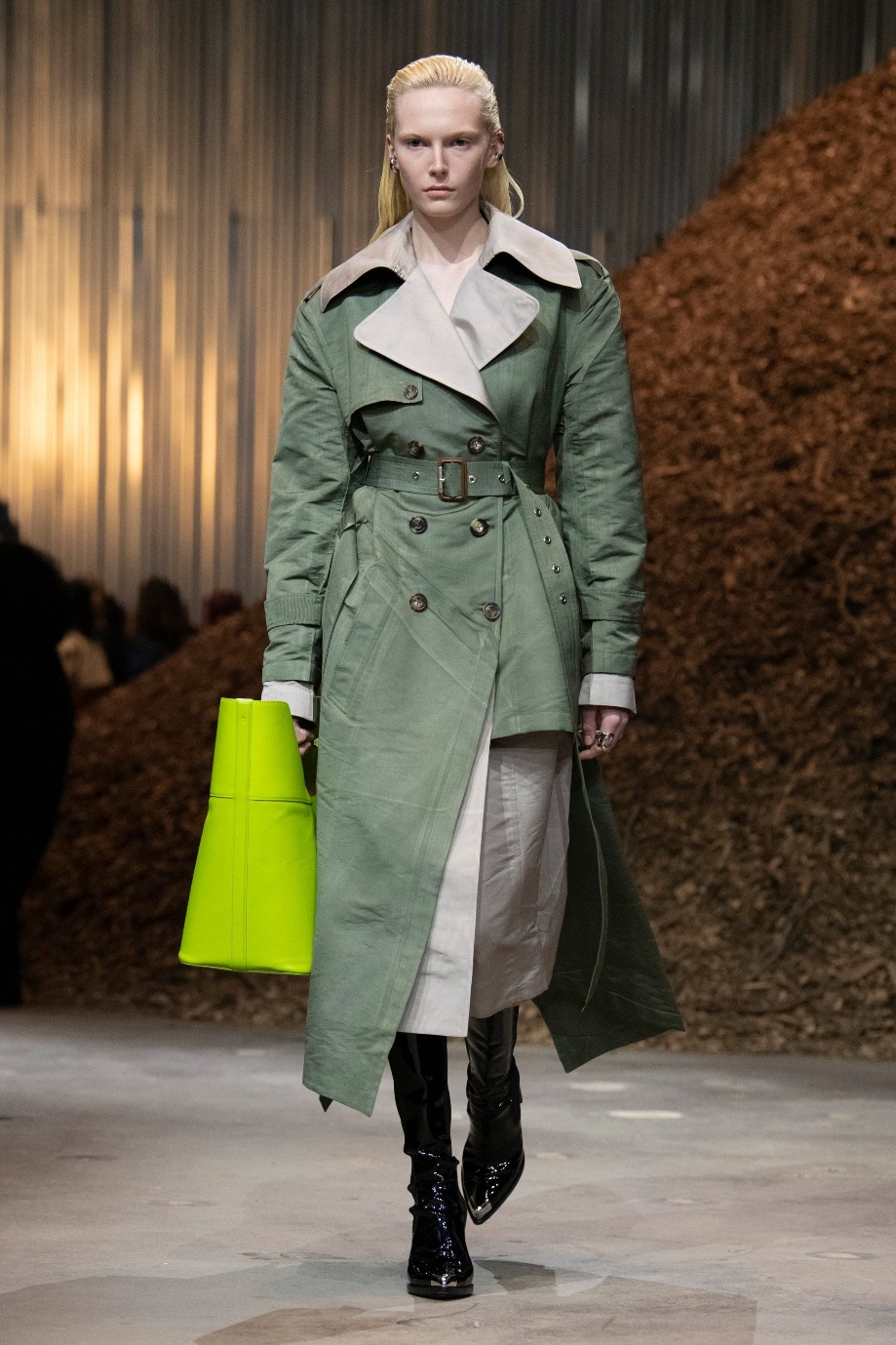 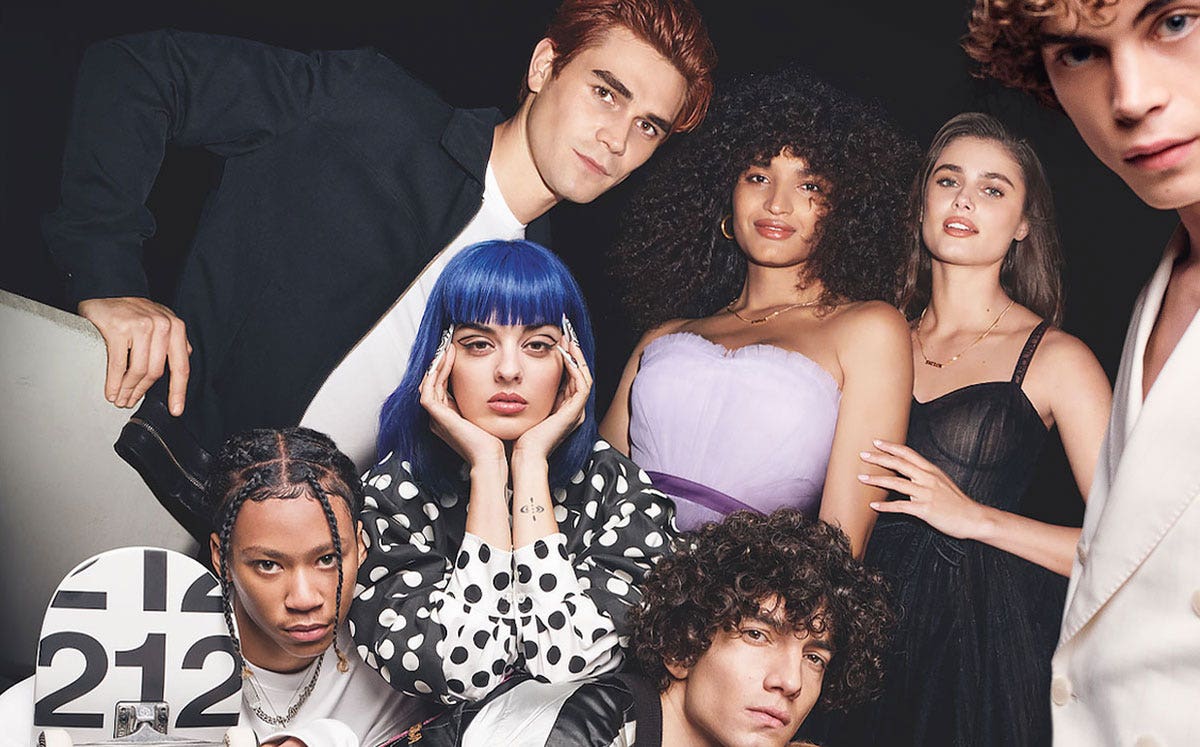 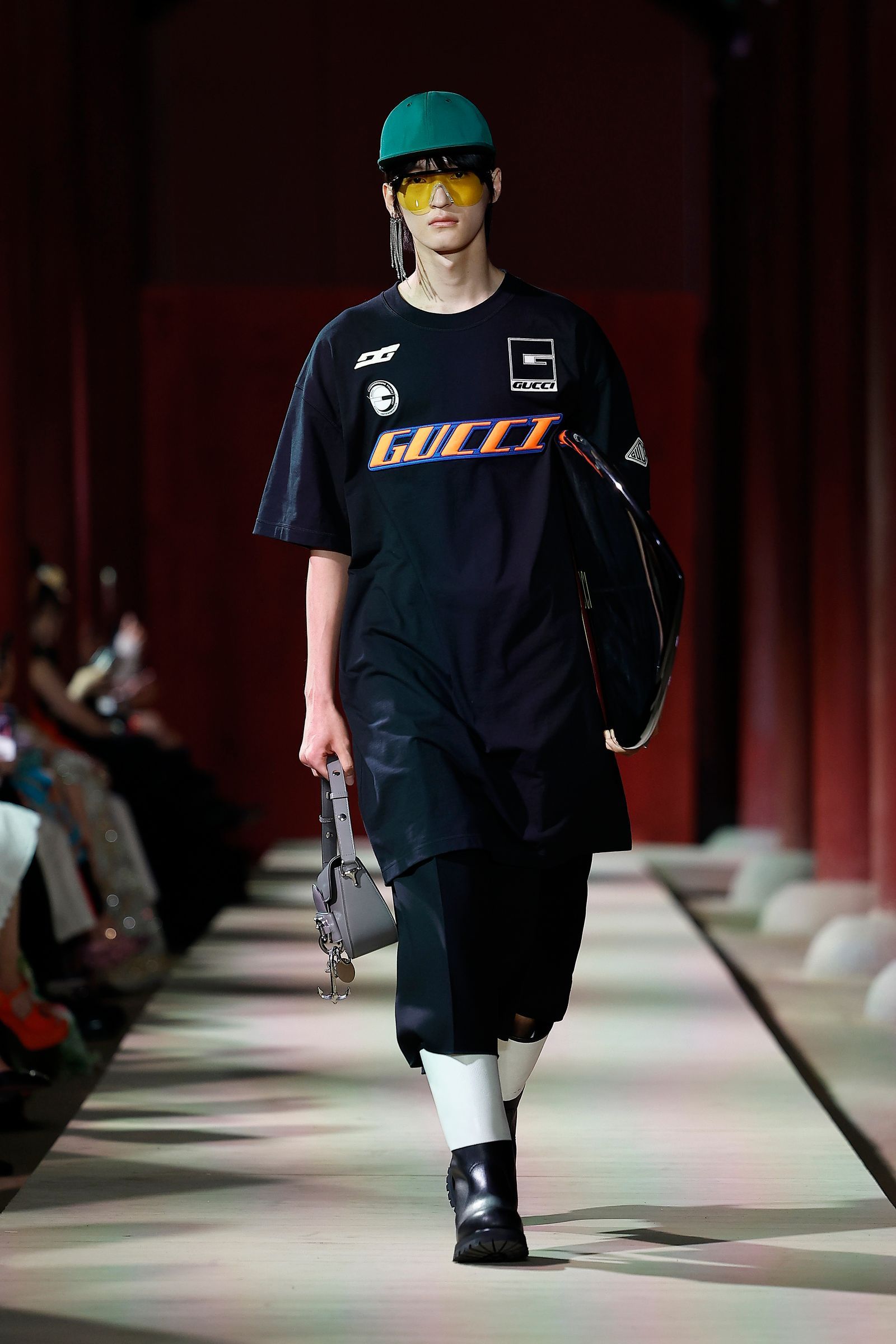 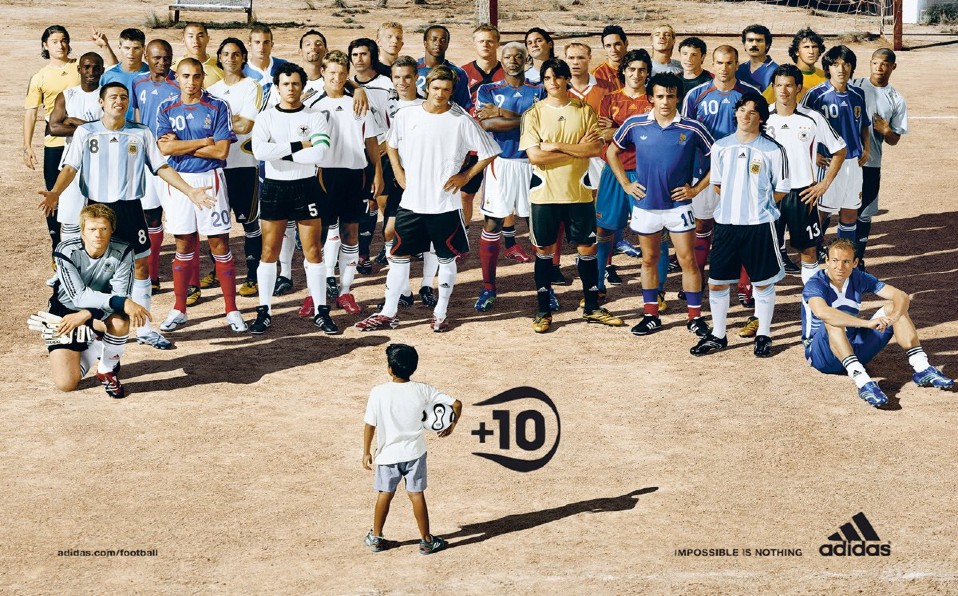 DIMENSIÓN PSICOLÓGICA
¿Qué ideas de hombre y de mujer se perciben?, ¿Están de acuerdo con las proyecciones que se presentan?, ¿Por qué?, ¿Me siento identificado?, ¿Cómo soy yo con respecto a lo que se representa?
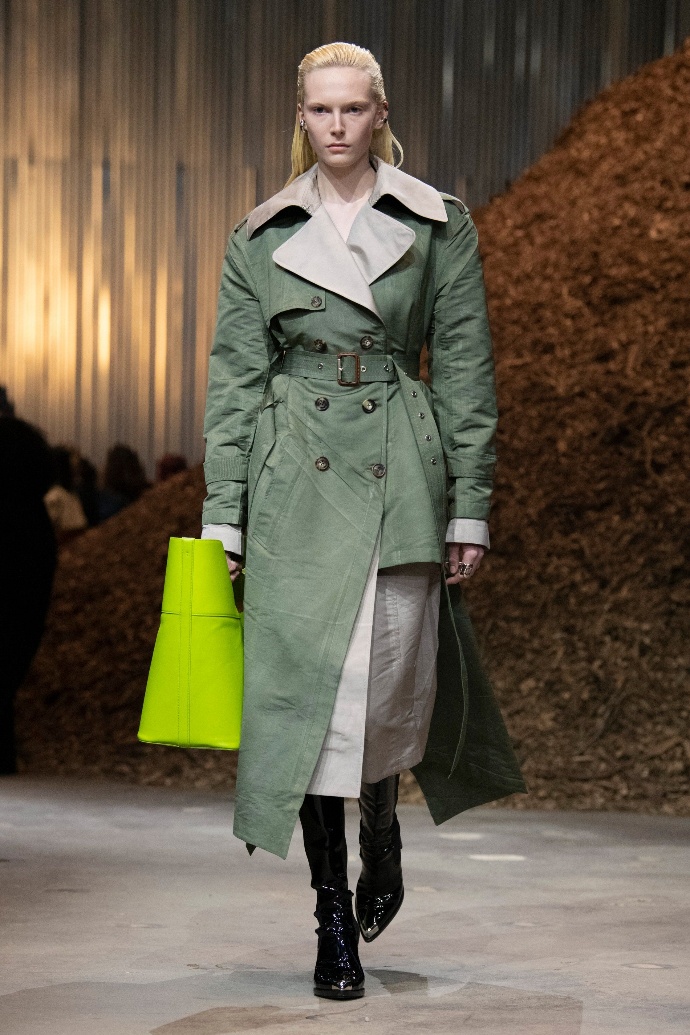 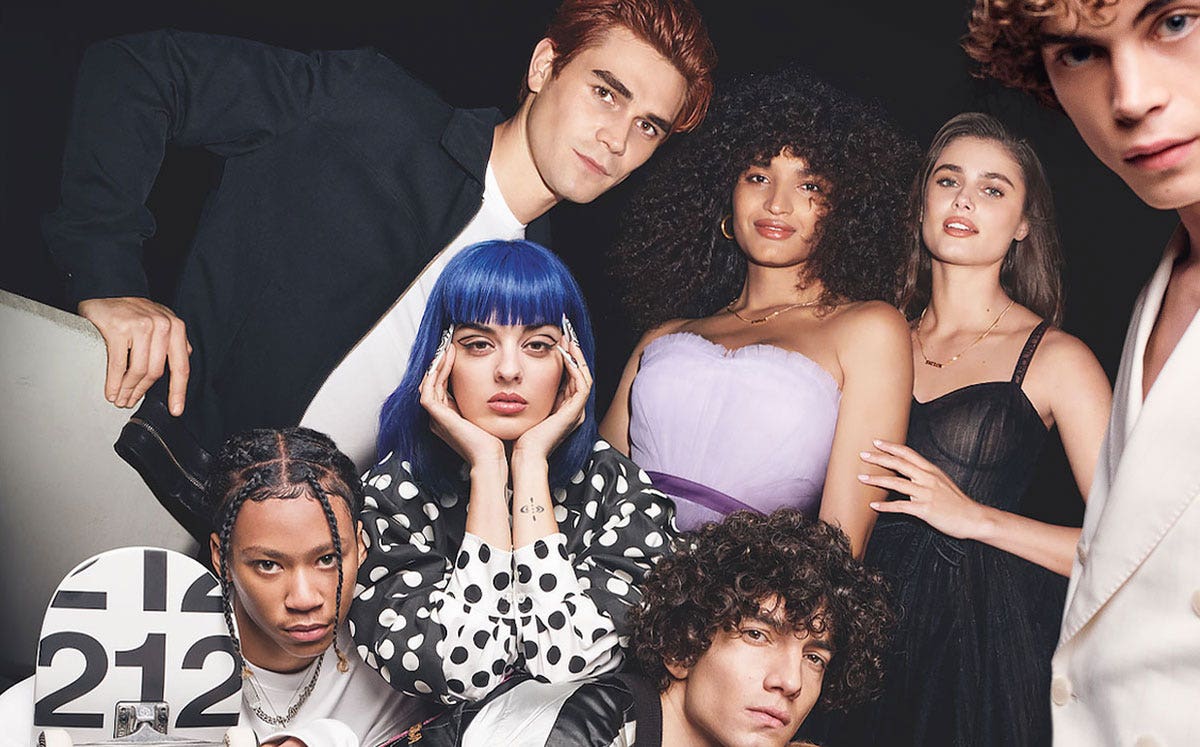 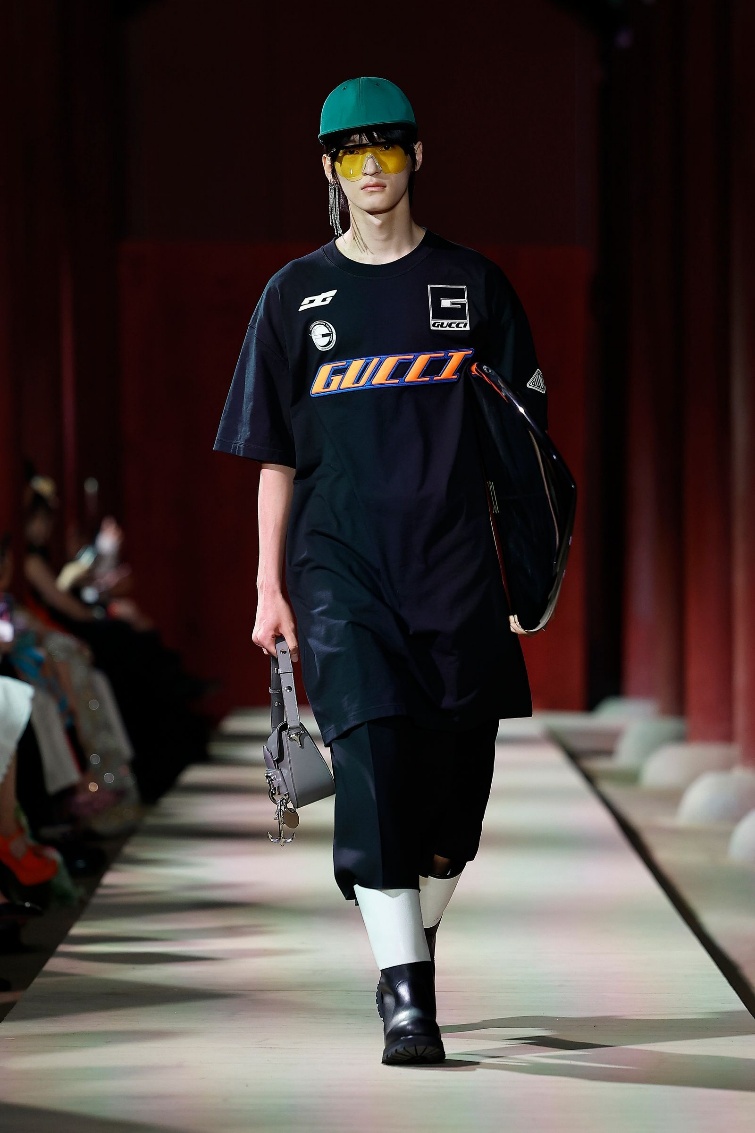 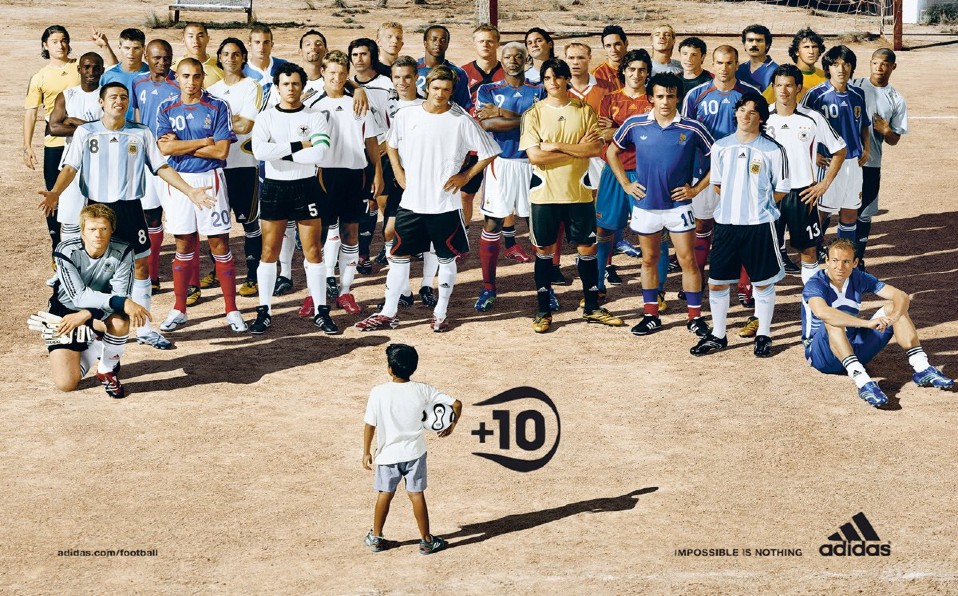 DIMENSIÓN PSICOLÓGICA
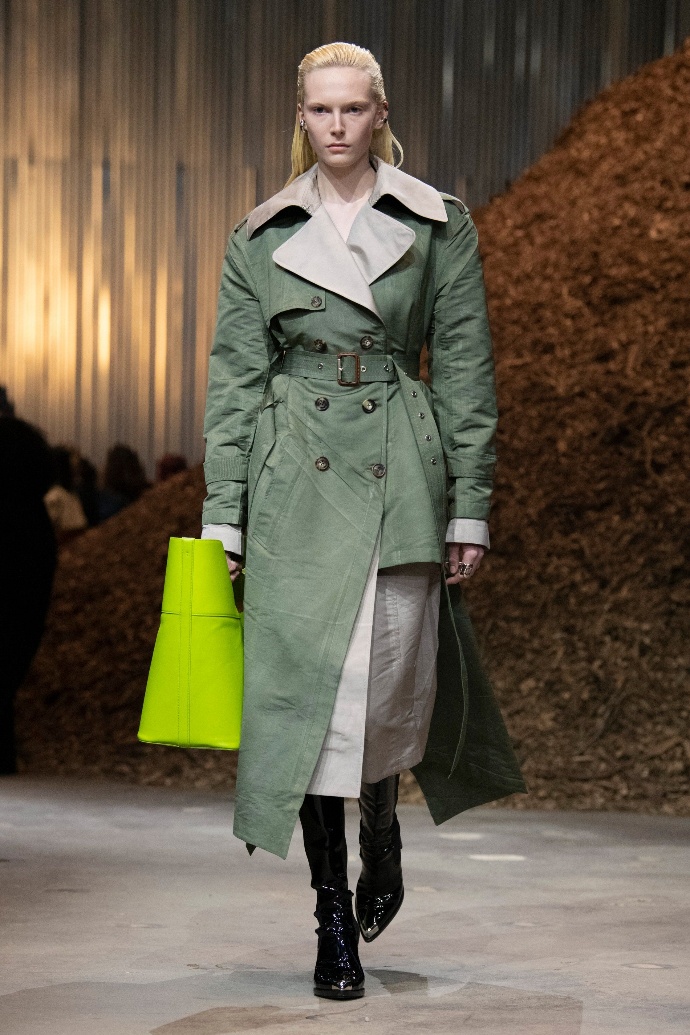 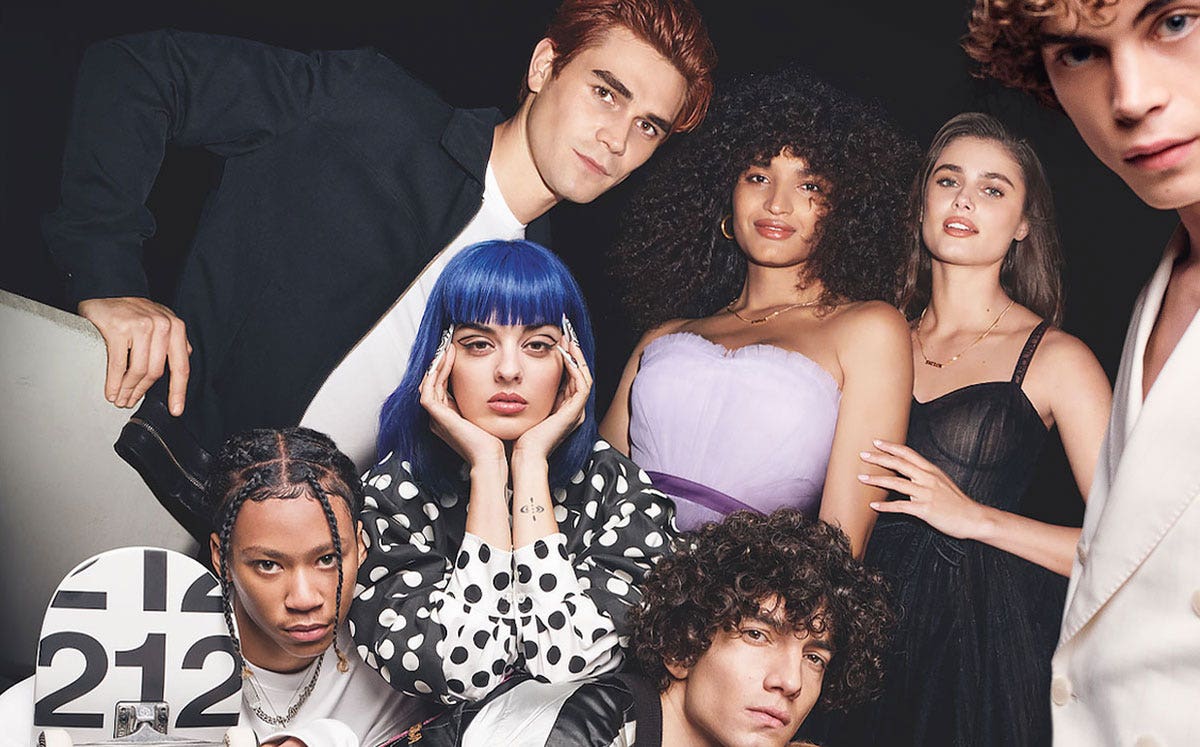 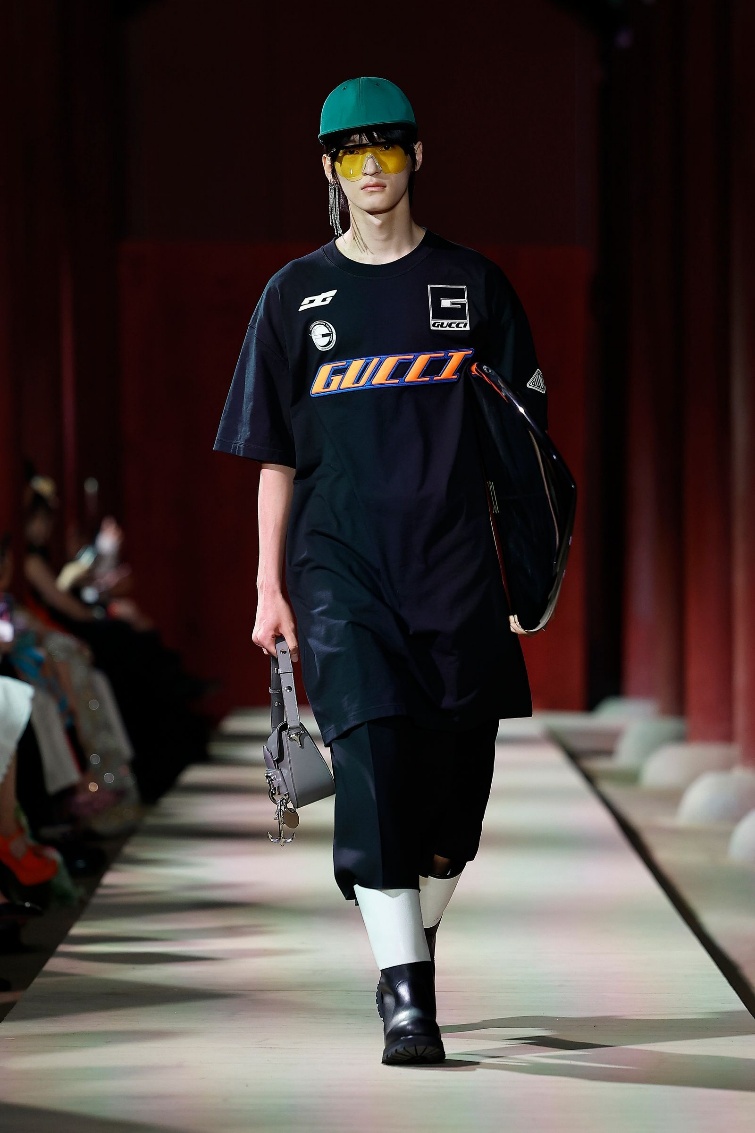 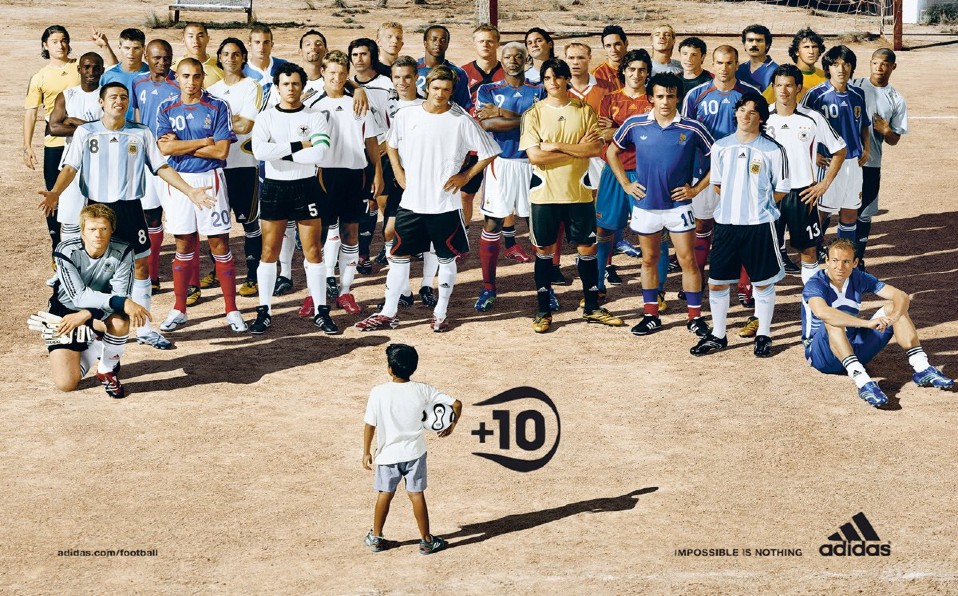 ¿Qué mensaje hay detrás de cada campaña?, ¿Cómo este mensaje influenza en la dimensión psicológica de la sexualidad?, ¿Cómo nosotros nos limitamos con las influencias con que no nos gustan?
DIMENSIÓN PSICOLÓGICA
En esta dimensión también está incluida la identidad de género
¿Qué sabes acerca de la identidad de género?, ¿Cómo uno puede establecer su propia identidad de género?